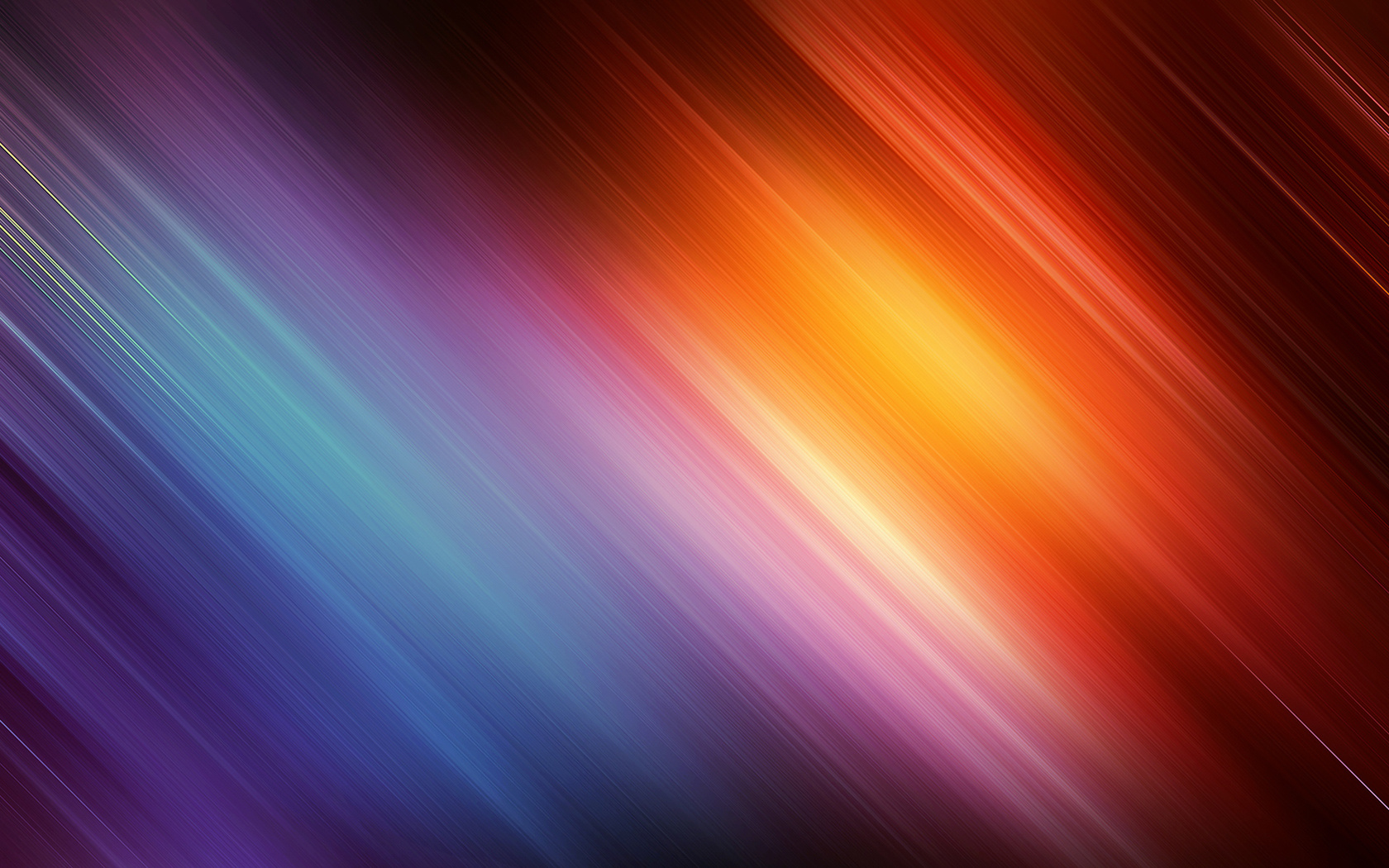 Мезенская роспись
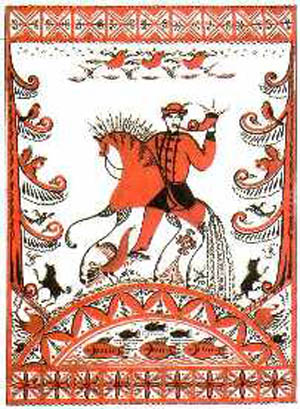 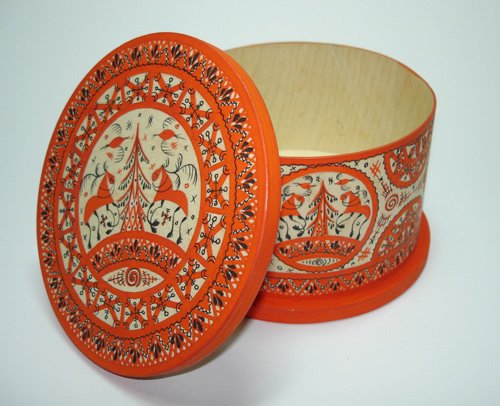 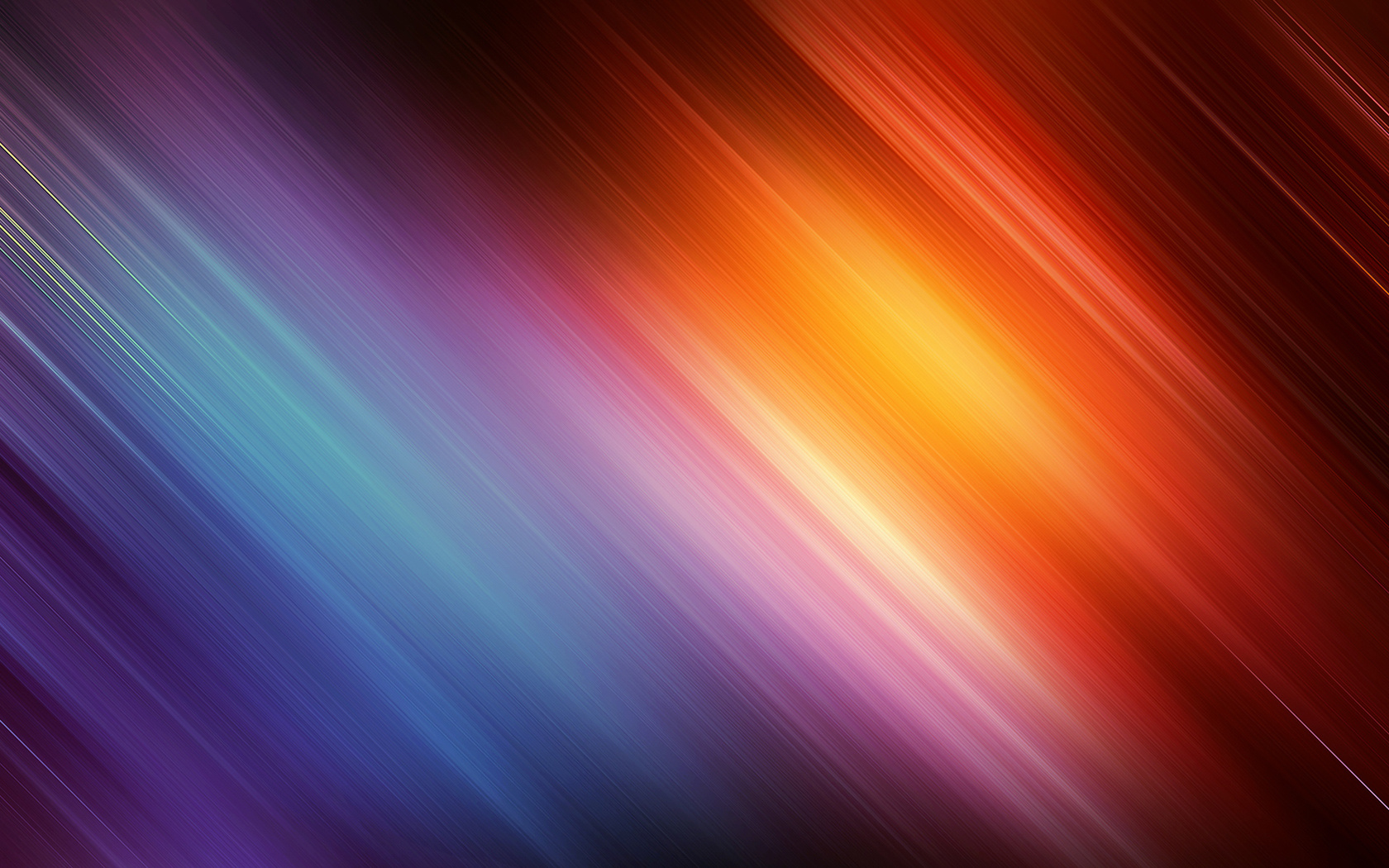 Мезенская роспись – одна из наиболее древних русских художественных промыслов
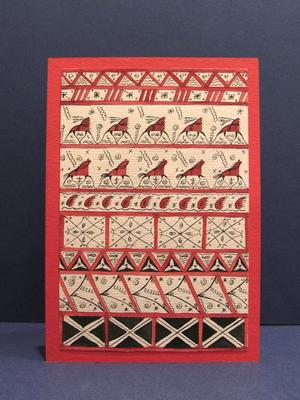 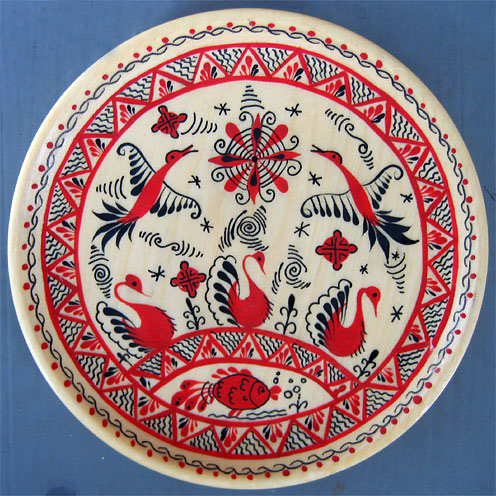 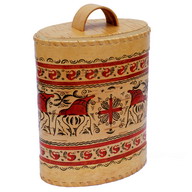 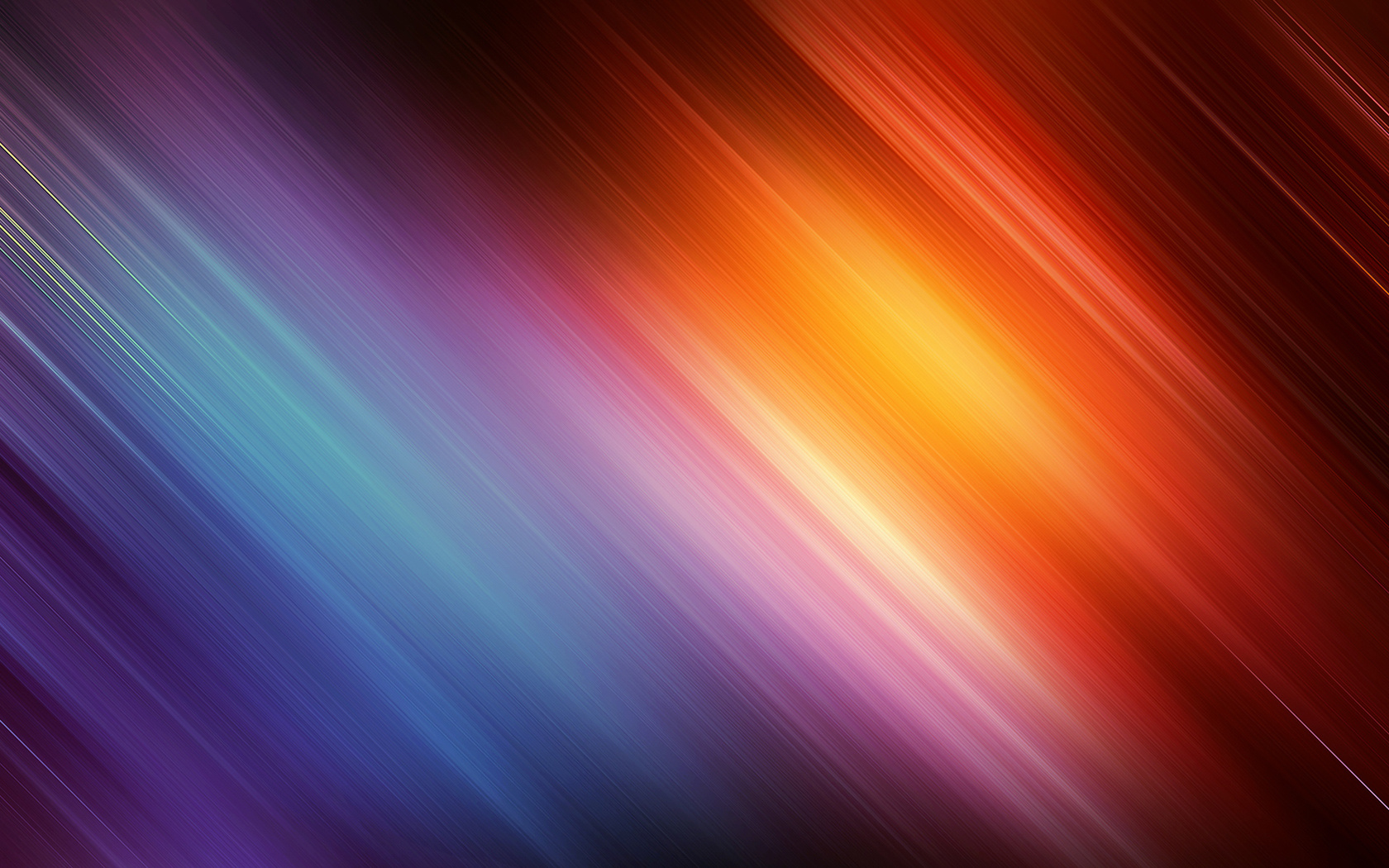 Традиционно использовались только два цвета
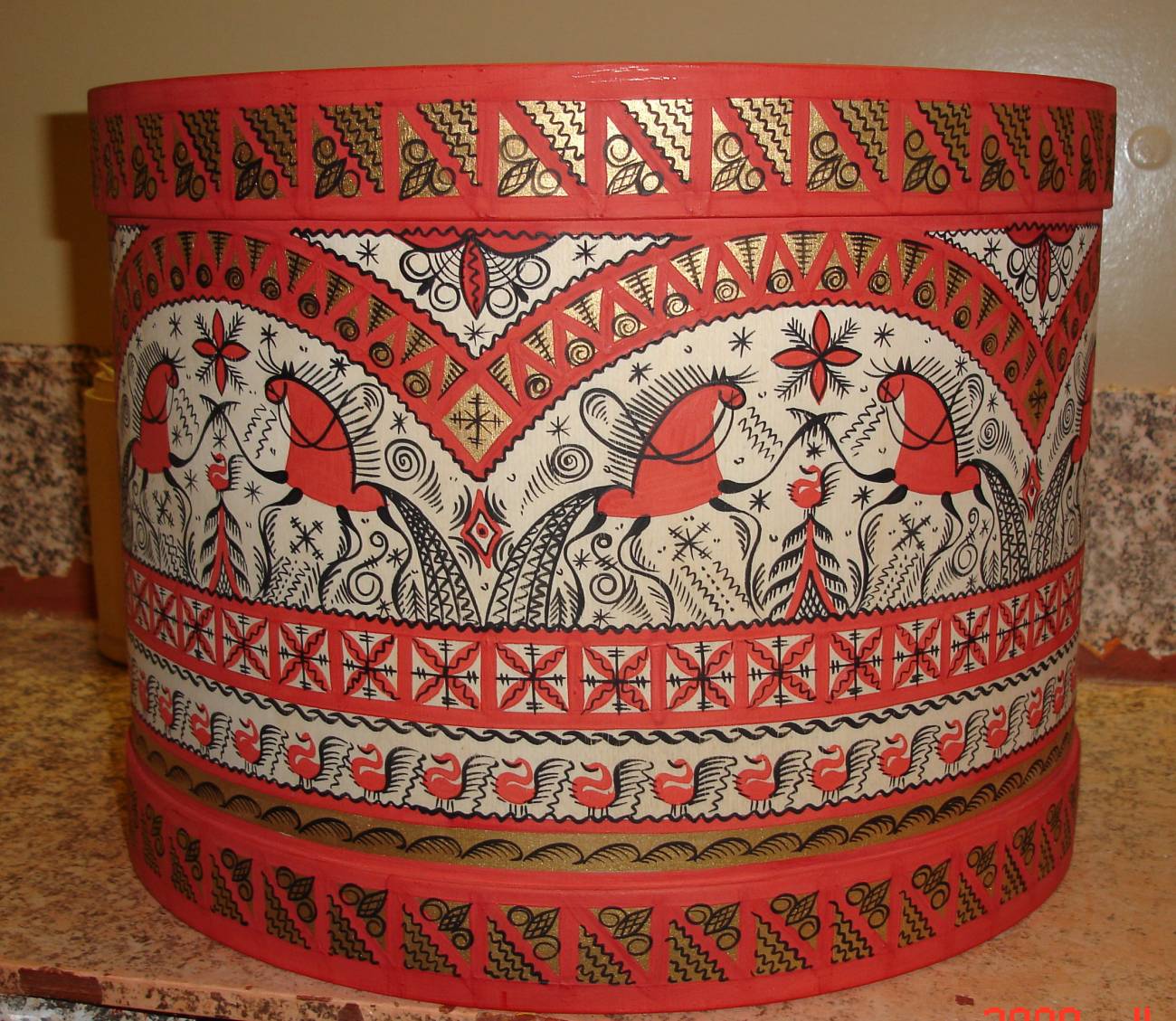 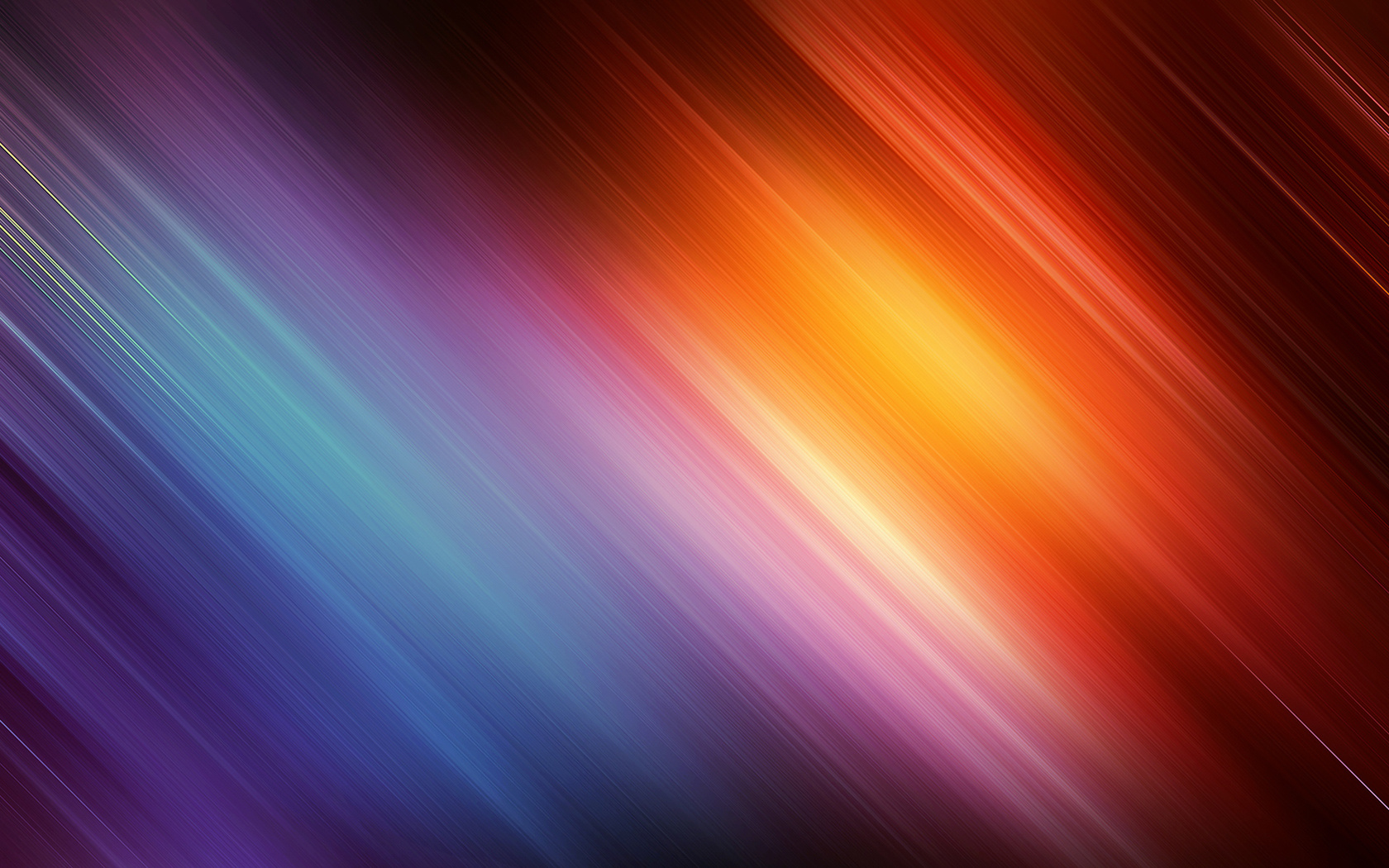 Чаще изображали
олень
конь
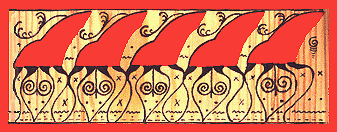 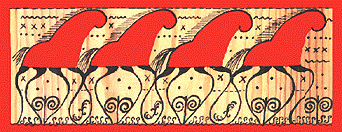 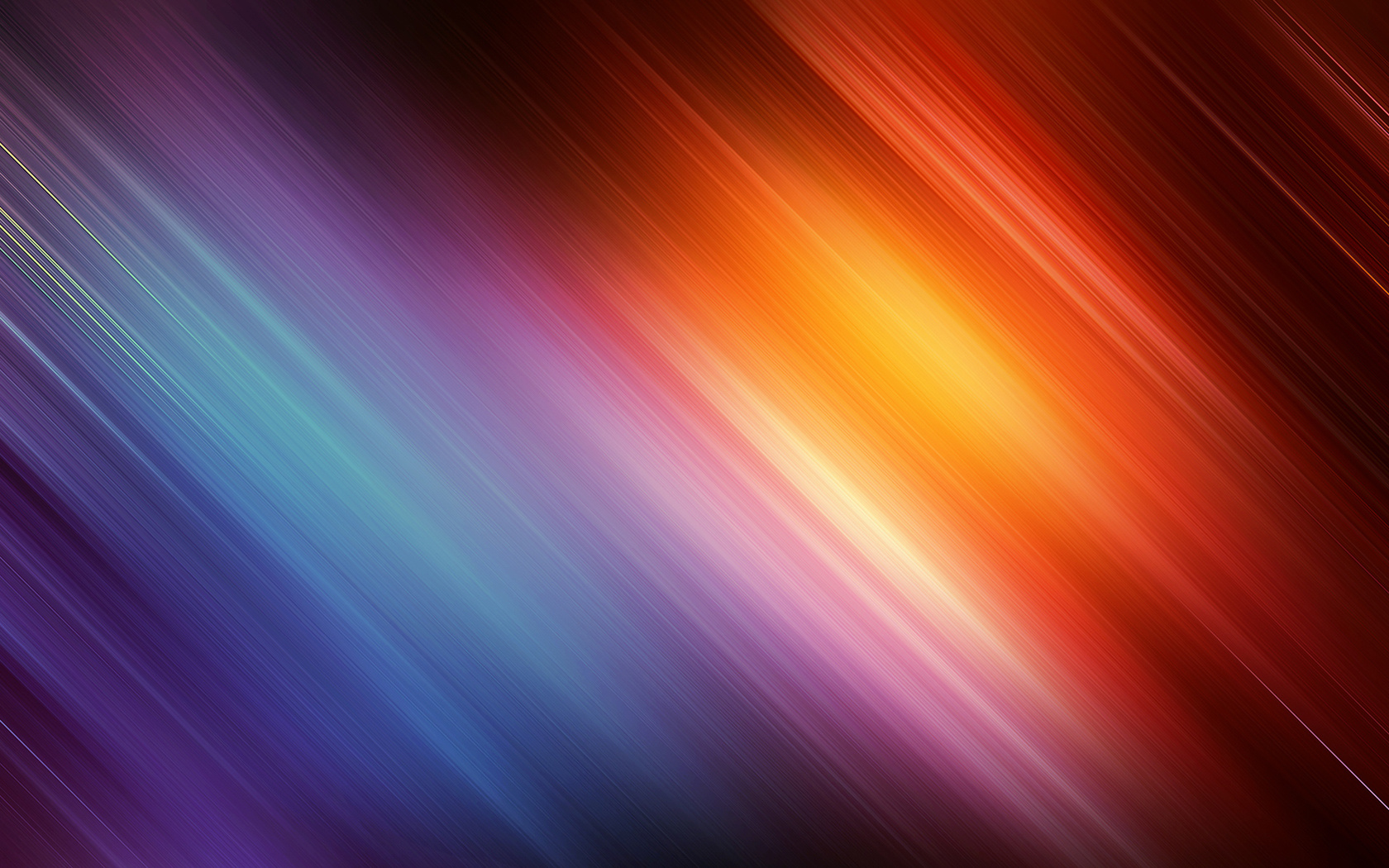 Прялки
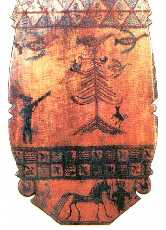 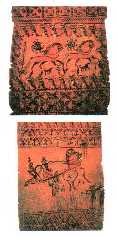 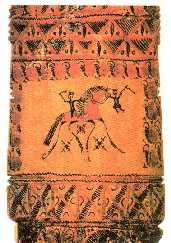 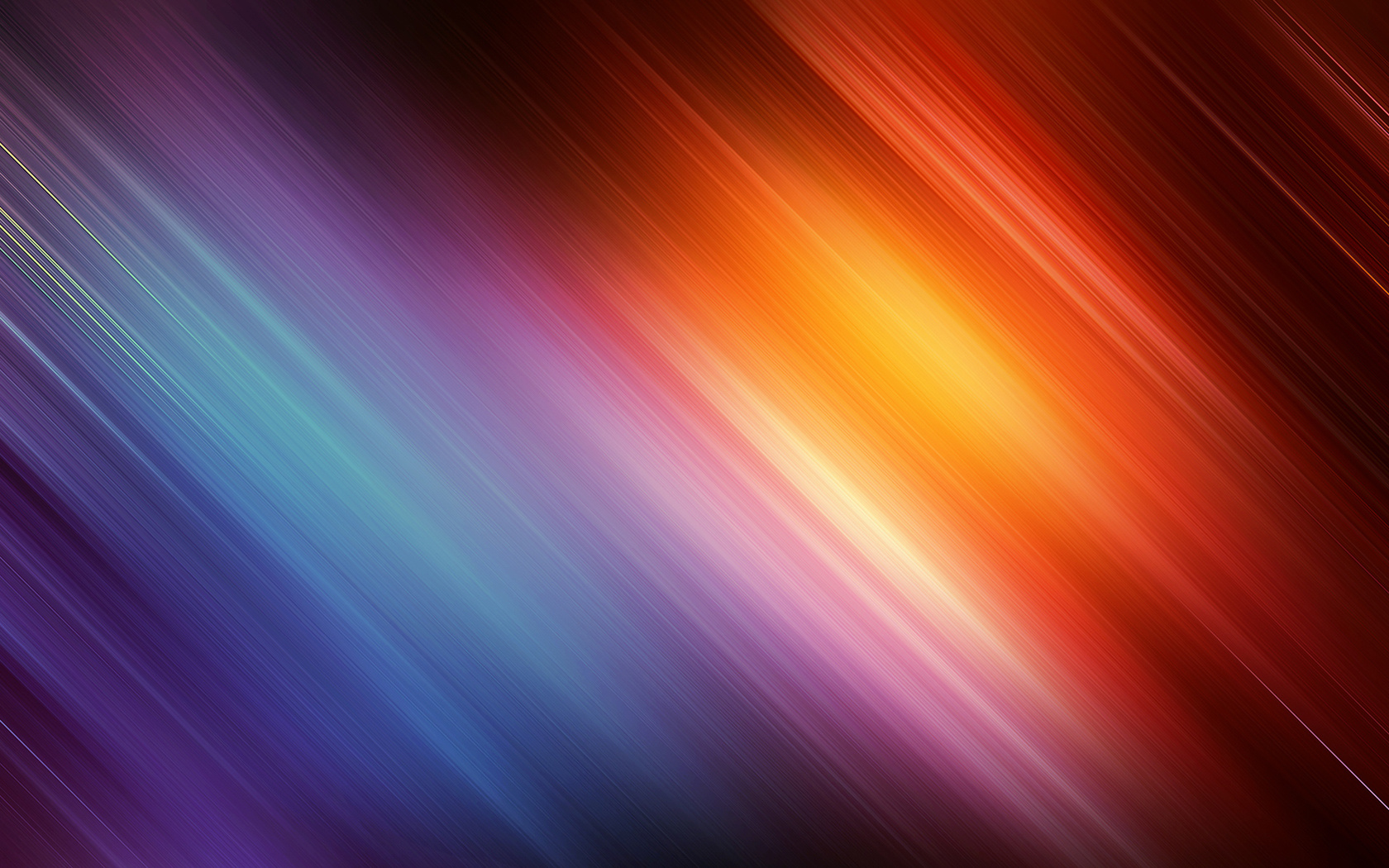 Ярусы  в рисунке на прялке
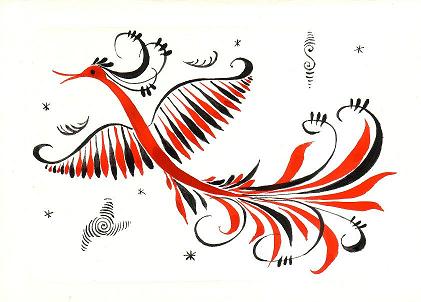 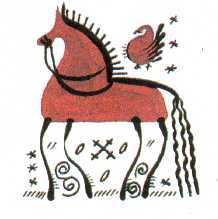 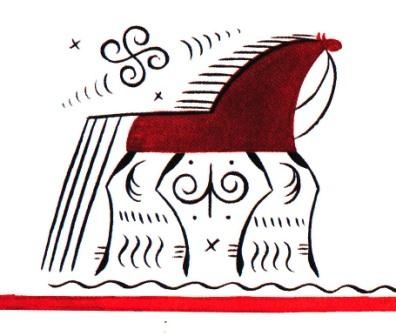 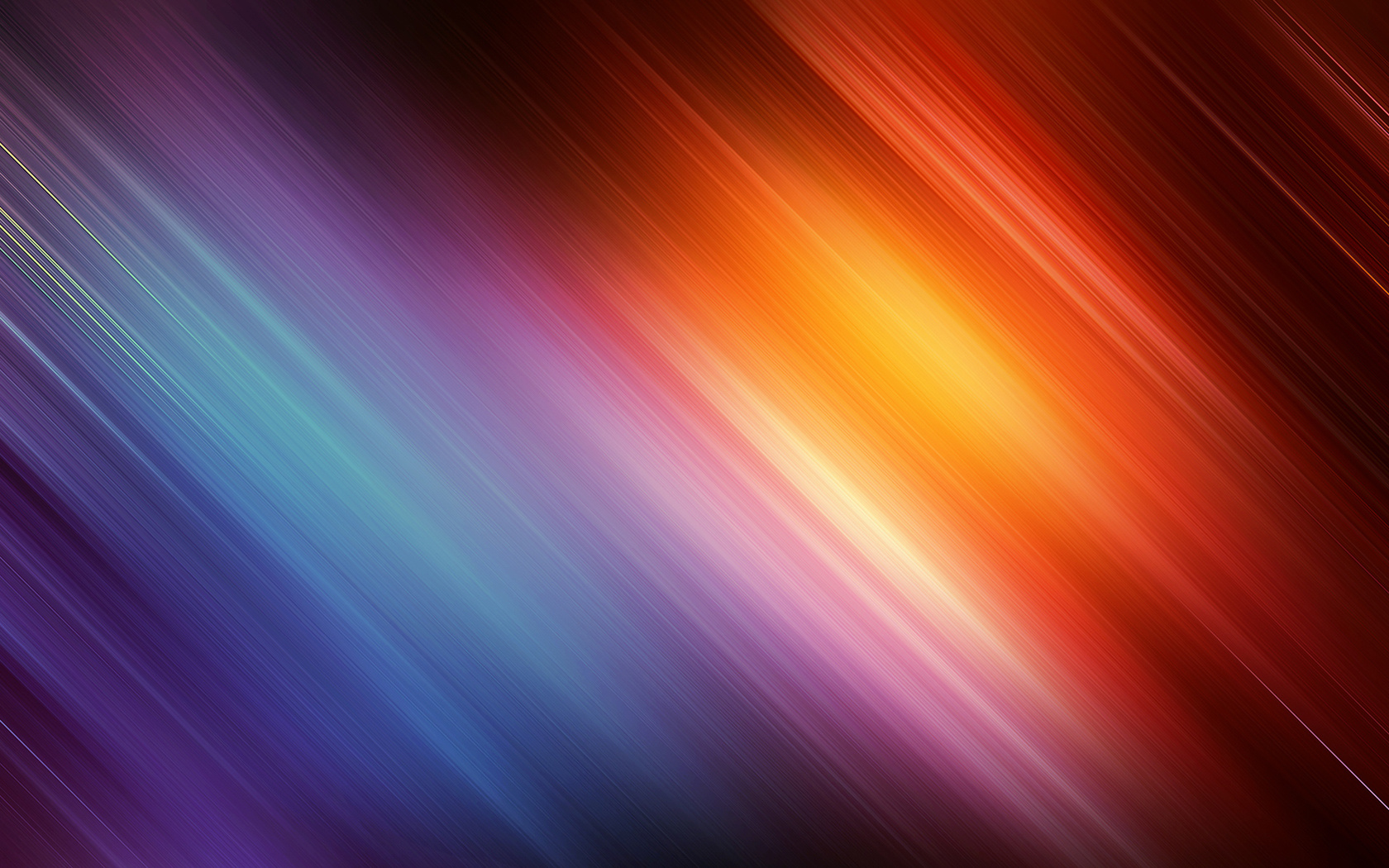 Спасибо 
за внимание!
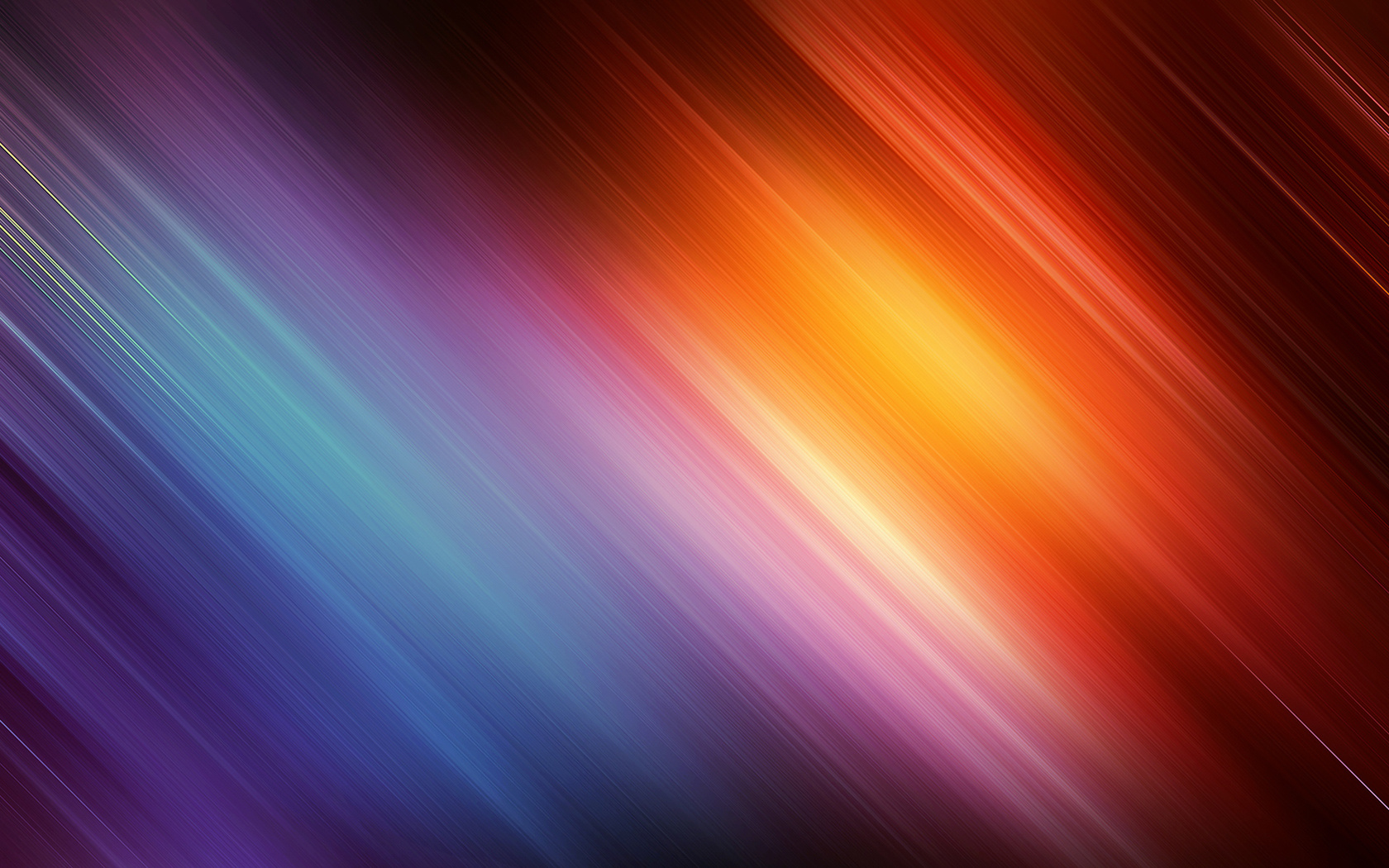